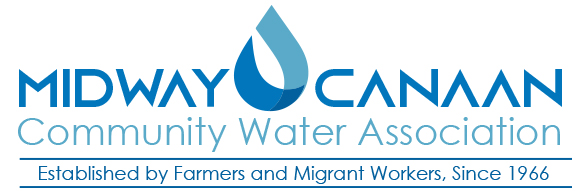 Midway-Canaan Community Water Association,Inc.
Mailing Address: P.O.Box 1322, Sanford, FL 32772
Physical Address: 2310 Jitway Ave, Sanford, Fl 32771
	Phone: 407.323.1714
	Fax: 407.323.1715
Website:  www.mccwa.net
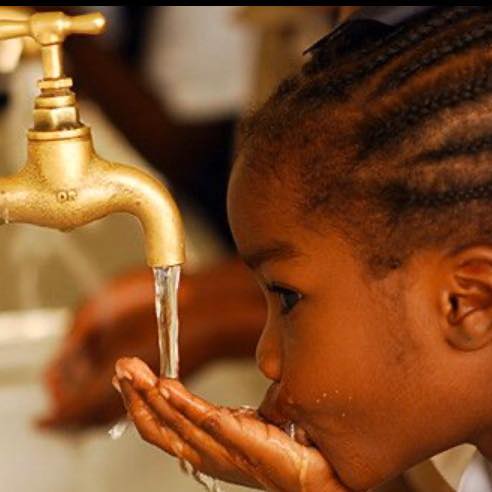 Board Members
Viola Posley
Henry Byrd
Timothy McClain
Cynthia Butler
Johnathon Wilson
Employees / Human Resources

4 full time employees
Erma Cooper – Account Manager
Nichelle Taylor – Customer Service Representative
Charles Lowery – Maintenance/ Field Work
Larrie Fossett – Maintenance/ Field Work

3 part time employees
Yekertina White - Grants
Morrelda Lowery - Administrative Assistant
Angela Jones – HR/Payroll

2 Contractors
Leon Hampton - Consultant
Charles Oliver - IT
Our Current Customers
We currently provide water to 506 Residents
We currently have 11 residents with payment plans
We had 57 new accounts in the last 12 months
Yearly Accomplishments
Finances
Yearly Fire Inspection
990 
Water Study 
Rate Update
Office Procedures
Significant Community Accomplishments:
Membership Numbers are being assigned to all residents and owners.
Elderly Grant Program was extended to include more elderly residents
Recycling Program continuously encouraged
No interruptions in water services for residents dring Covid 19
Ongoing and Future Projects


Board Succession Planning
Well Development/Engineering Study
Infrastructure Planning
Well Update/Development
Water Study/Comparison of Various Forms of Water
Rate Sheet Update
Questions and Answers
2 Minutes
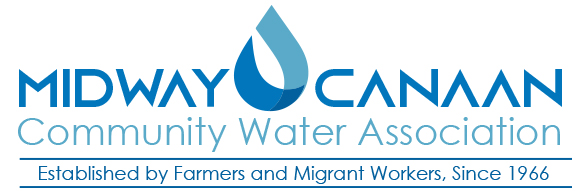 Midway-Canaan Community Water Association,Inc.
Mailing Address: P.O.Box 1322, Sanford, FL 32772
Physical Address: 2310 Jitway Ave,Sanford, Fl 32771
	Phone: 407.323.1714
	Fax: 407.323.1715
Website:  www.mccwa.net